Gopher Canyon Emergency Pipe Project Update
Esa Lagunas: 1/28/2025
11/5/2024
0
Background
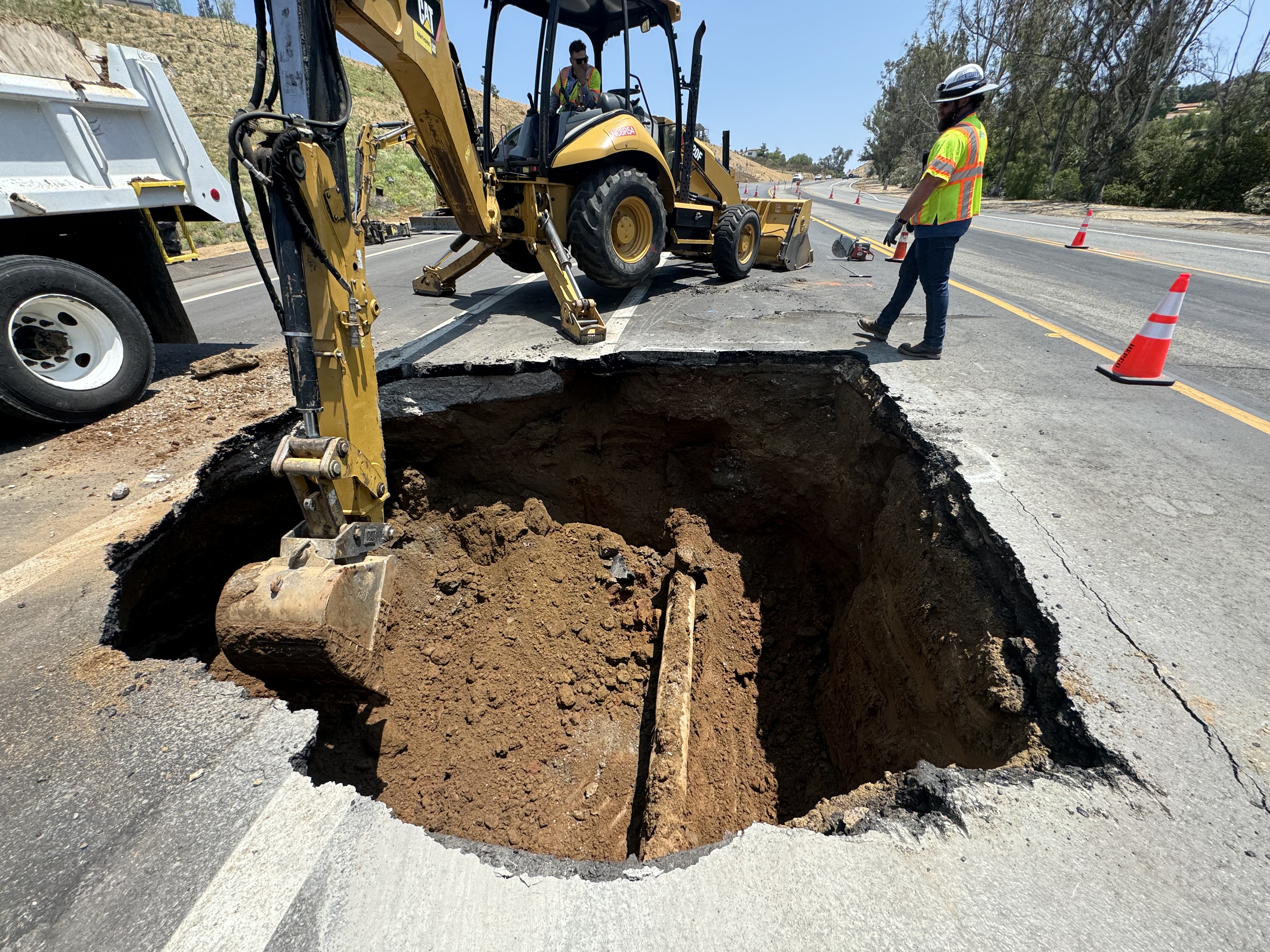 7/26 Main break
8/6 Presented to E&O
1
1/28/2025
2
1/7/2025
3
Background
8/27 Board approved $600K
Emergency Paving
Emergency Pipe Project
Ordered pipe and fittings

9/26 Pipe Arrived
1/7/2025
4
9/30 Started Installing Pipe
12-inch CML&C pipe
Upsizing from 8-inch
4 days to install 350-feet
5
1/7/2025
Update
10/3 Finished installing pipe
10/7 Pipe Testing (3 Days)
Pressure testing
High-Chlorine
Flushing
Bac-T samples
6
1/28/2025
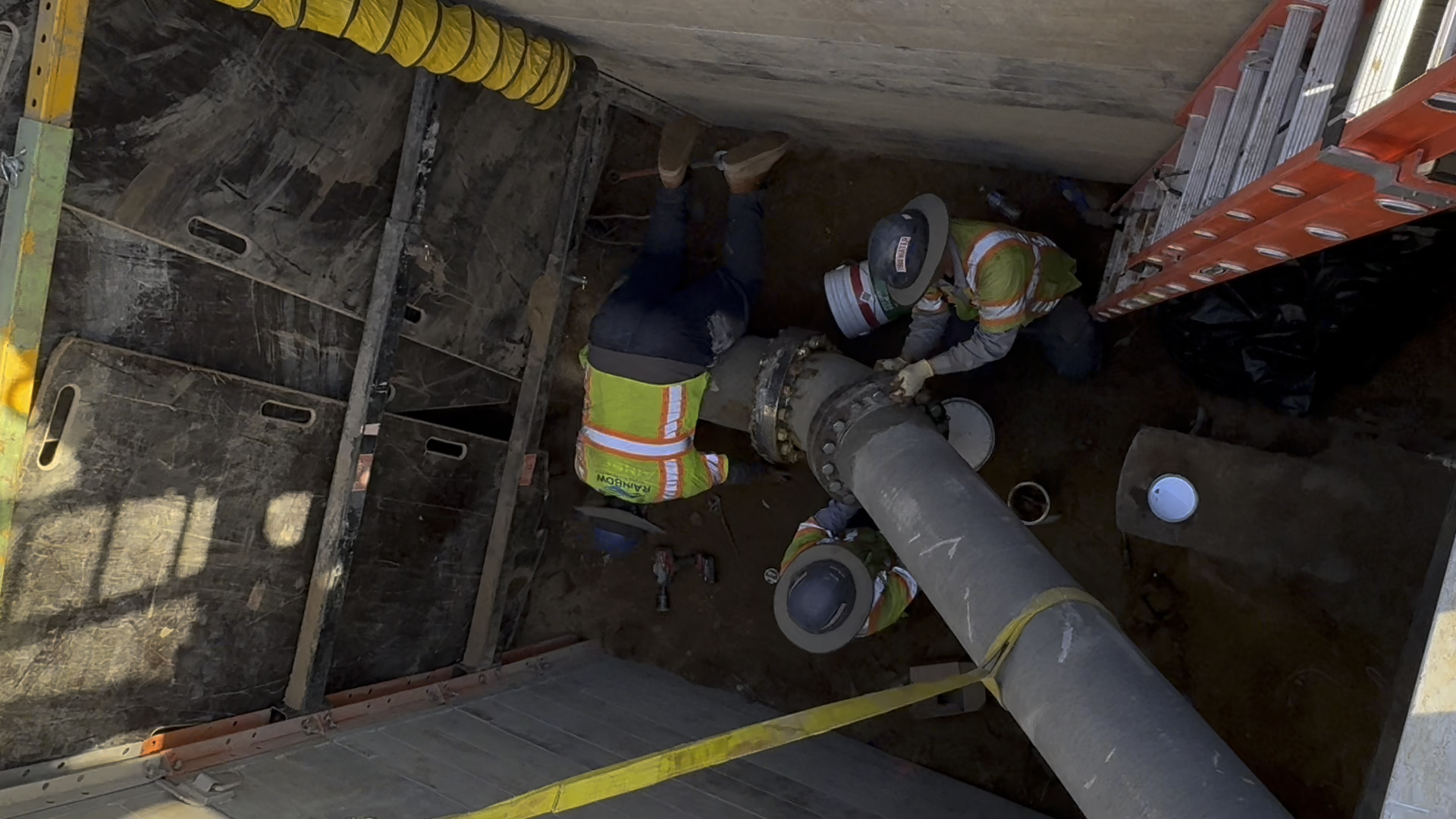 10/14 Tie-in Eastside (2 working days)
1/7/2025
7
10/21 Tie-in Westside (2 working days)
1/7/2025
8
Paving Completed 12/3
1/7/2025
9
Slurry and Striping 12/10 – 12/12
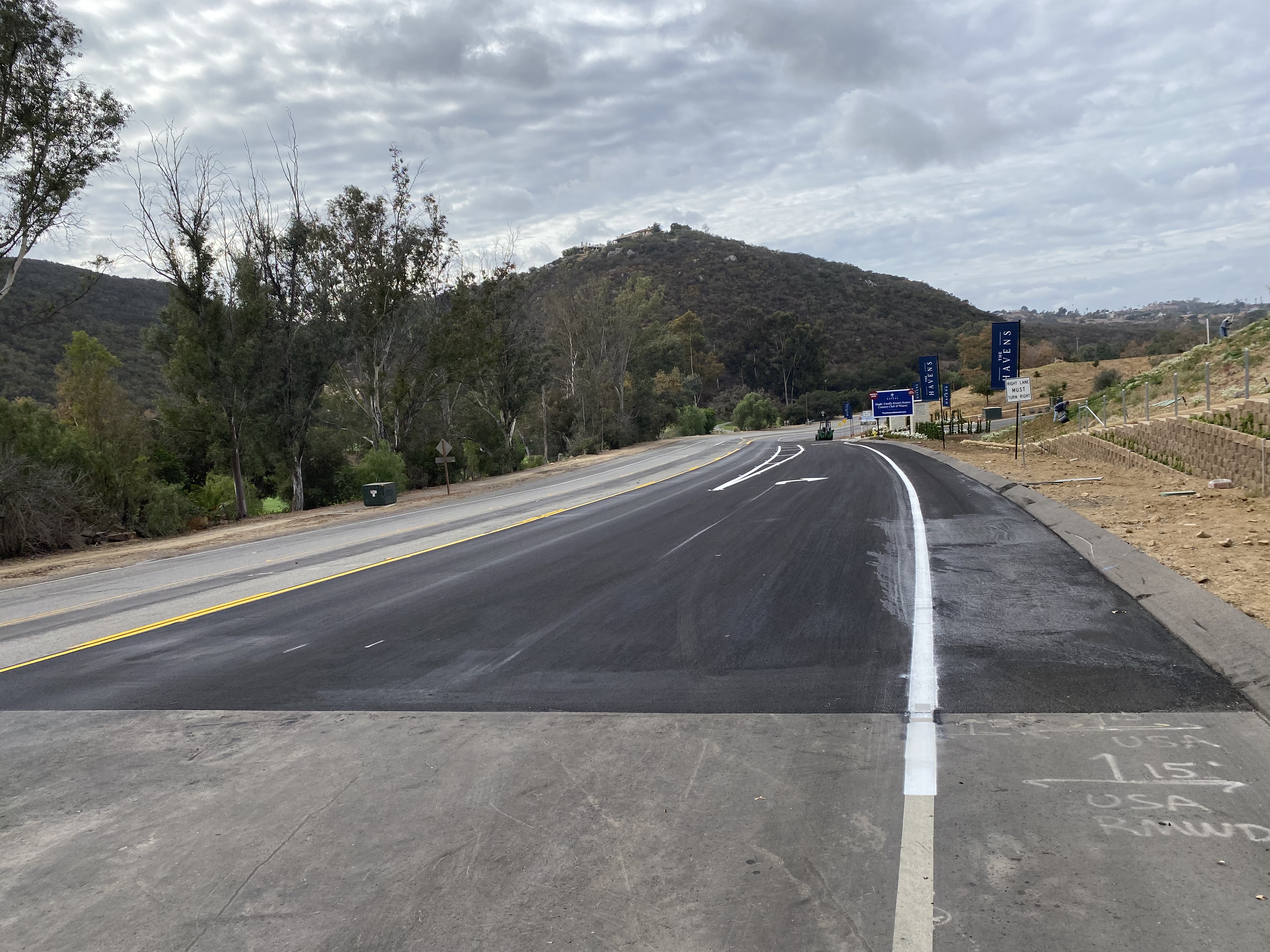 1/7/2025
10
Paving December 2024
Presented to E&O August 6, 2024

Board Approved August 27, 2024
Main Break July 26, 2024
10/3 Finished Installing pipe
Started Installing Pipe September 30, 2024
Tie in East 10/14
Tie in West 10/21
Cost Summary
$97,500 Paving
$74,565 RMWD Labor
$63,738 Pipe & Parts
$19,207 Equip. Rental
$10,301 Traffic Control
$9,276 Backfill Material
______________________
$274,587 Total Project Cost
1/7/2025
12
Questions?
1/7/2025
13